Губанова Ольга Николаевна
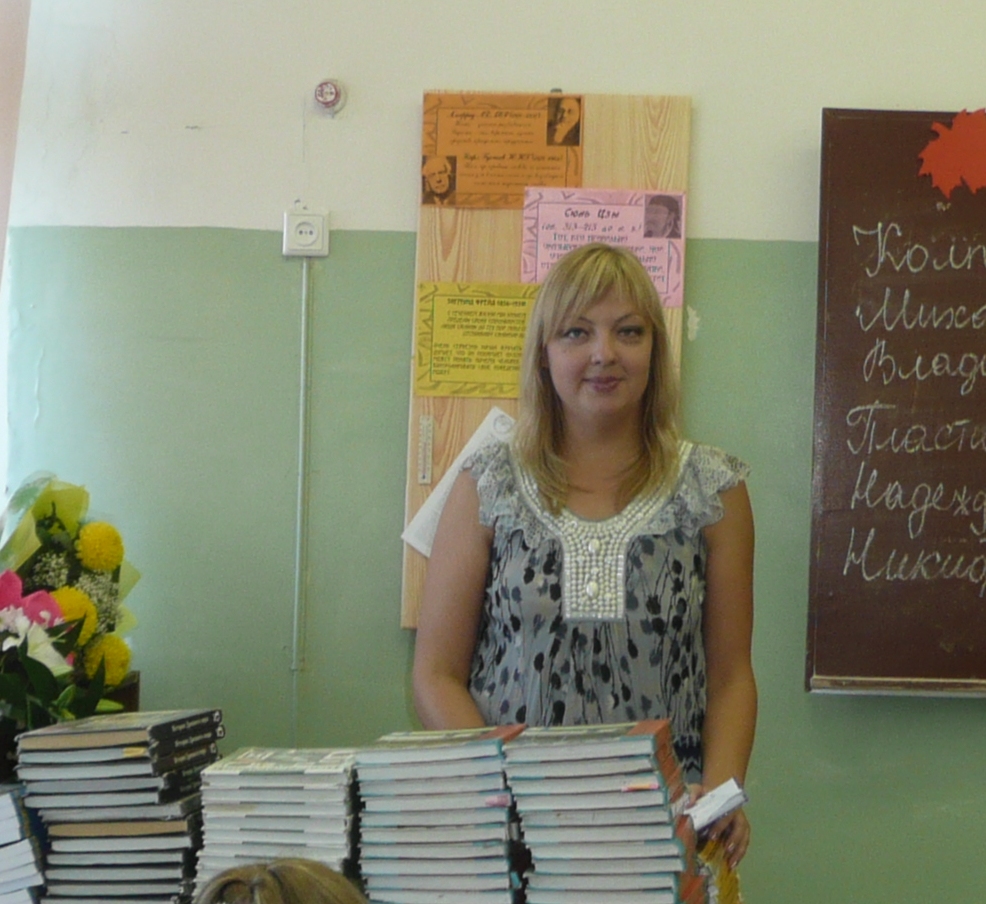 Краткая автобиография
Родилась 7 апреля 1983 года в городе Архангельск. С 1990 – 2000гг. обучалась в МОУ СОШ № 35 г. Архангельска. С 2000 – 2006гг.  обучалась в Поморском Государственном Педагогическом Университете им М.В. Ломоносова.   Активно принимала участие в студенческой жизни университета.  Участвовала в организациях международных встреч социальных педагогов.
В 2006 году была присуждена квалификация ЛИНГВИСТ, ПРЕПОДАВАТЕЛЬ по специальности «Теория и методика иностранных языков и культур». Имею корочки гида переводчика по г. Архангельск и Архангельской области.
Я - учитель иностранного языка в МБОУ СОШ № 35 (преподаю английский и немецкий языки):
Образование – Высшее, окончила ПГУ в 2006г.
Трудовой стаж 4,5года, из них стаж педагогической деятельности- 4 года.
Квалификационная категория: вторая.
Курсы повышения квалификации:
2007 год – Информационные технологии в деятельности учителя – предметника 72 часа
2011год – Современные образовательные технологии в специальных (коррекционных) классах VII вида 72 часа
В 2012 – 2013 году работаю в 5,6, 7,9,10,11 классах по данным УМК
Мероприятия, в которых приняла участие
Окружной фестиваль педагогических идей «Виват, учитель 2009 – 2010 гг.»
Мероприятия, в которых учащиеся приняли участие
Международные : Международный конкурс «Британский Бульдог» 2010 – 2011, 2011-2012
МОИ МЕРОПРИЯТИЯ:
Открытый урок по английскому языку в 6 «б» классе по теме распорядок дня (2009-2010 уч. год)
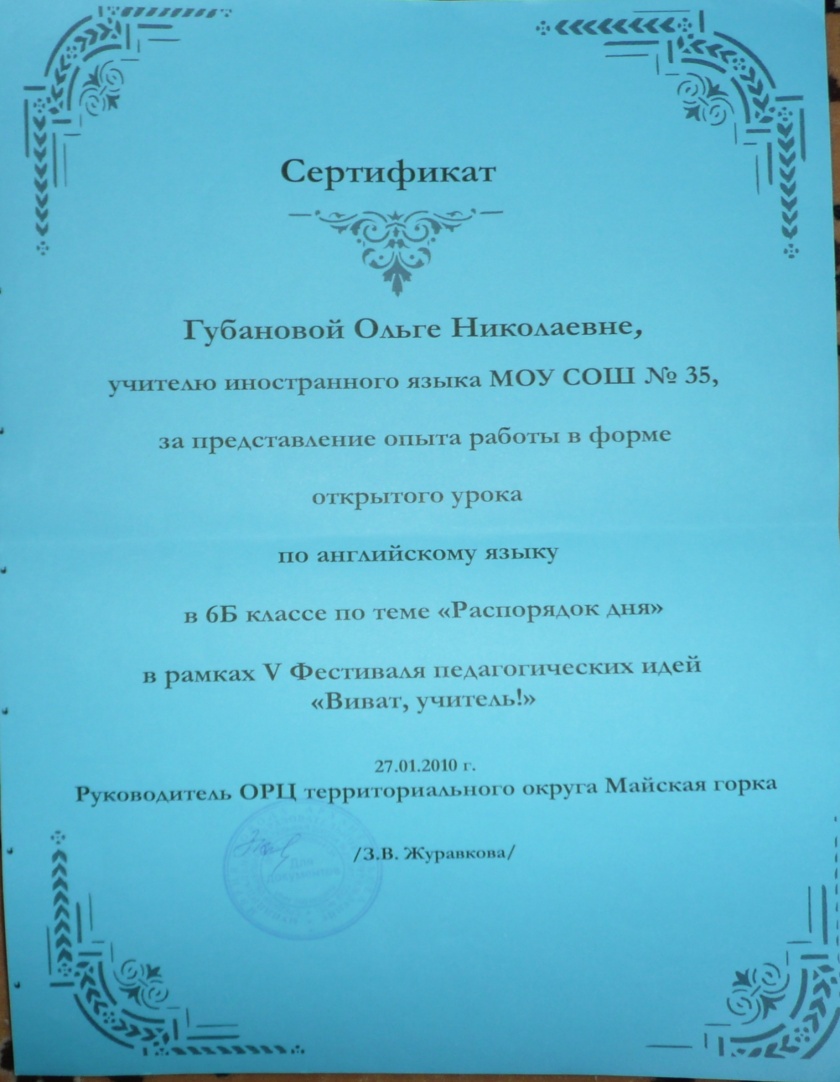 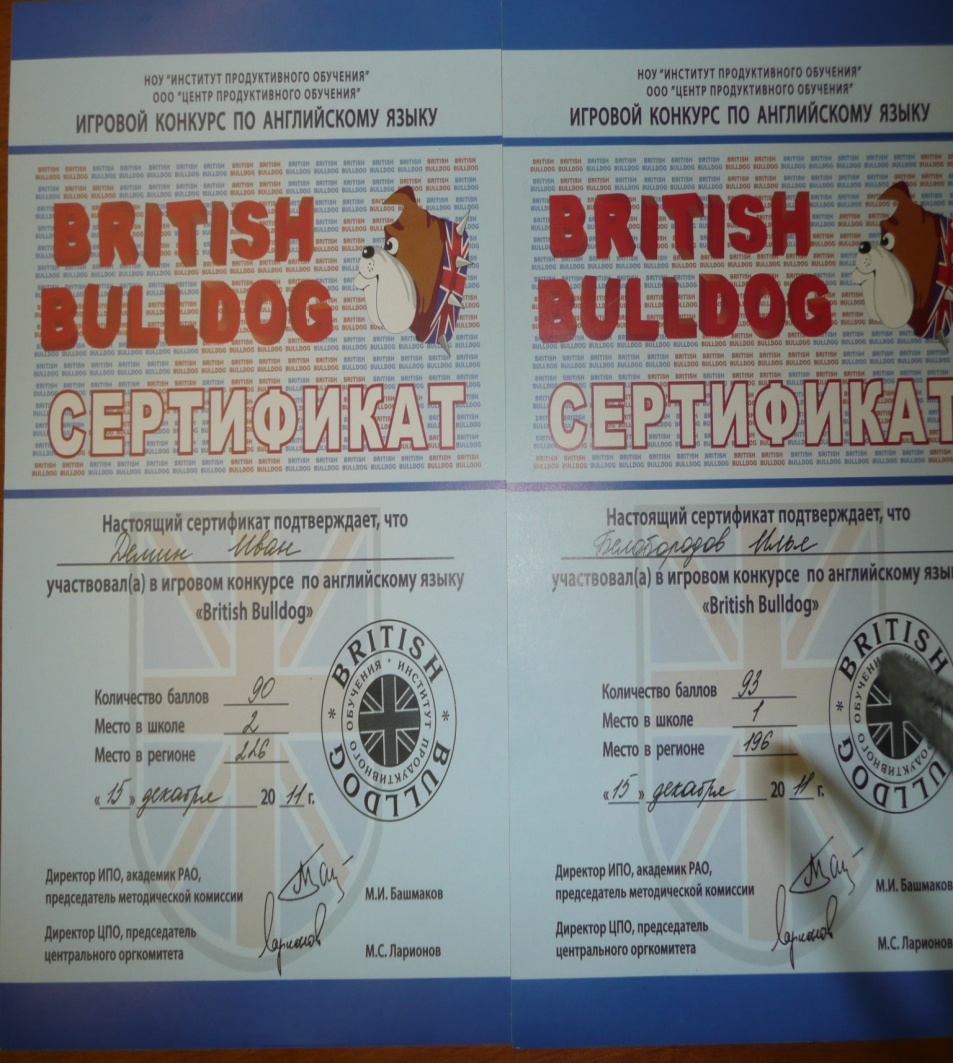 Научно – методическая деятельность
Современные педагогические технологии, применяемые в моей работе:
Разноуровневое обучение
Проблемное обучение
Проектные методы обучения
Обучение в сотрудничестве
Здоровье сберегающие технологии
Игровые технологии
Исследовательские методы в обучении
Информационно- коммуникационные технологии
Результативность образовательной деятельности
Я – классный руководитель 5 класса
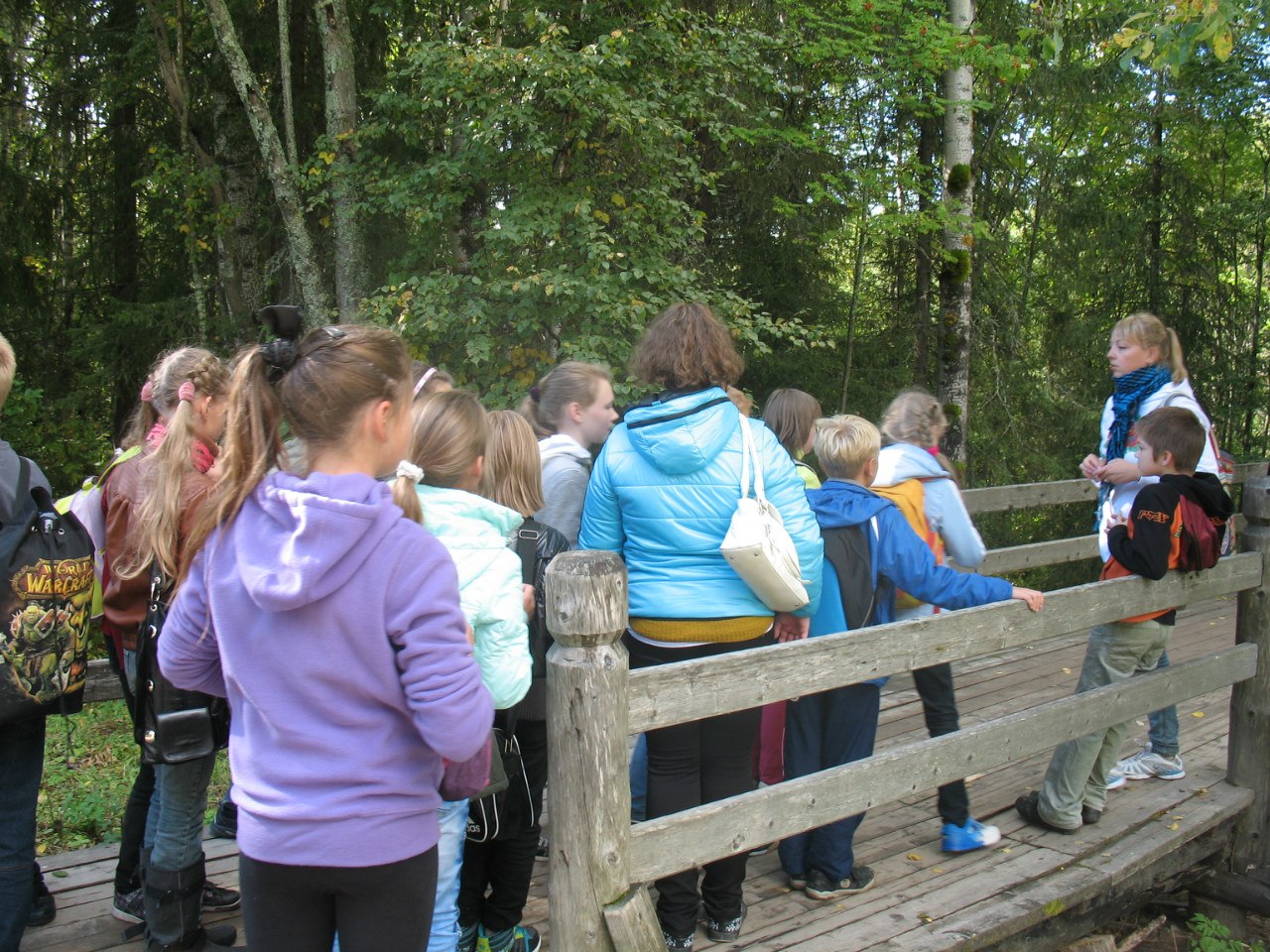 Спасибо за внимание!